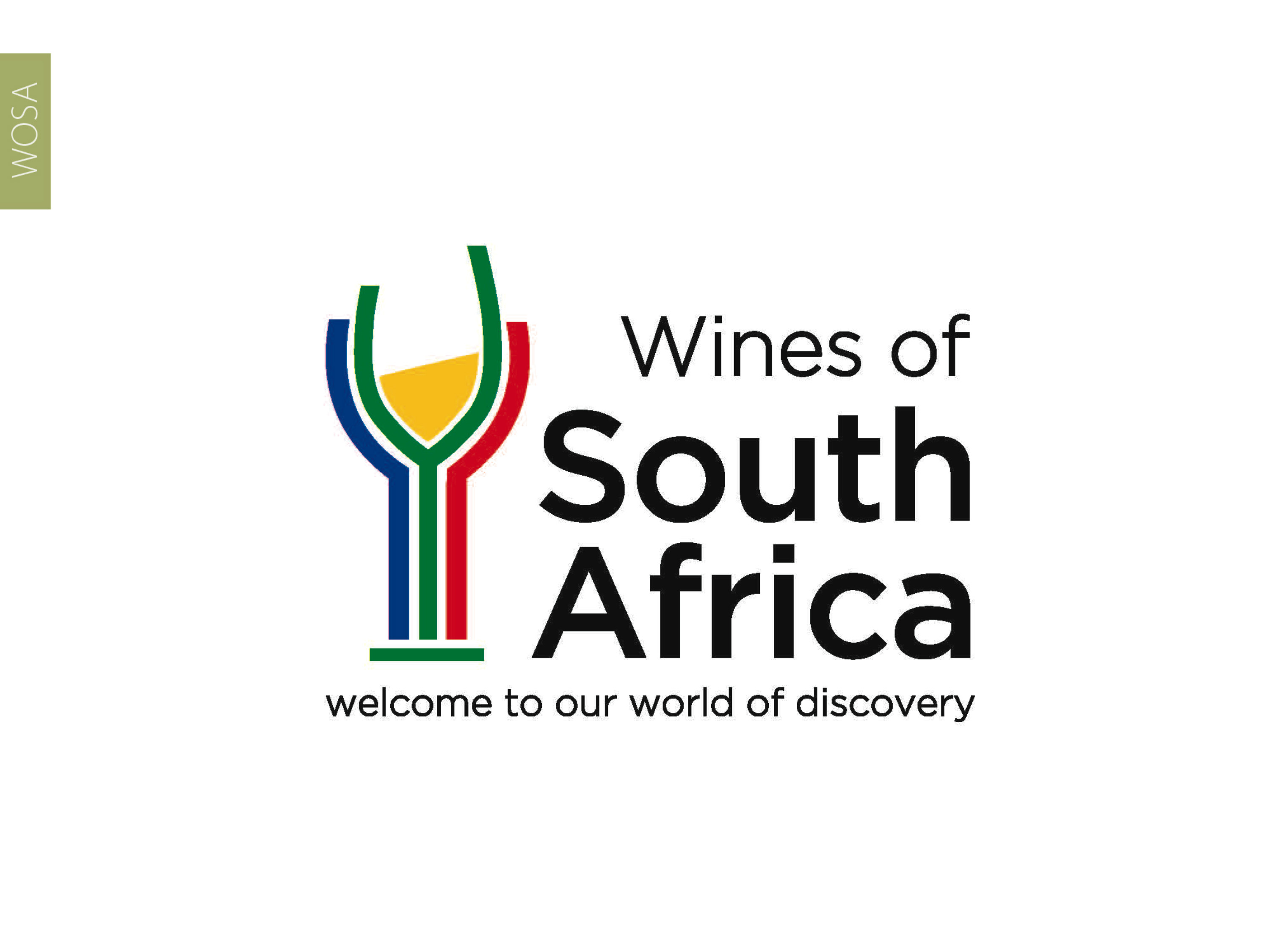 CAPE WINELANDS
BOT RIVER
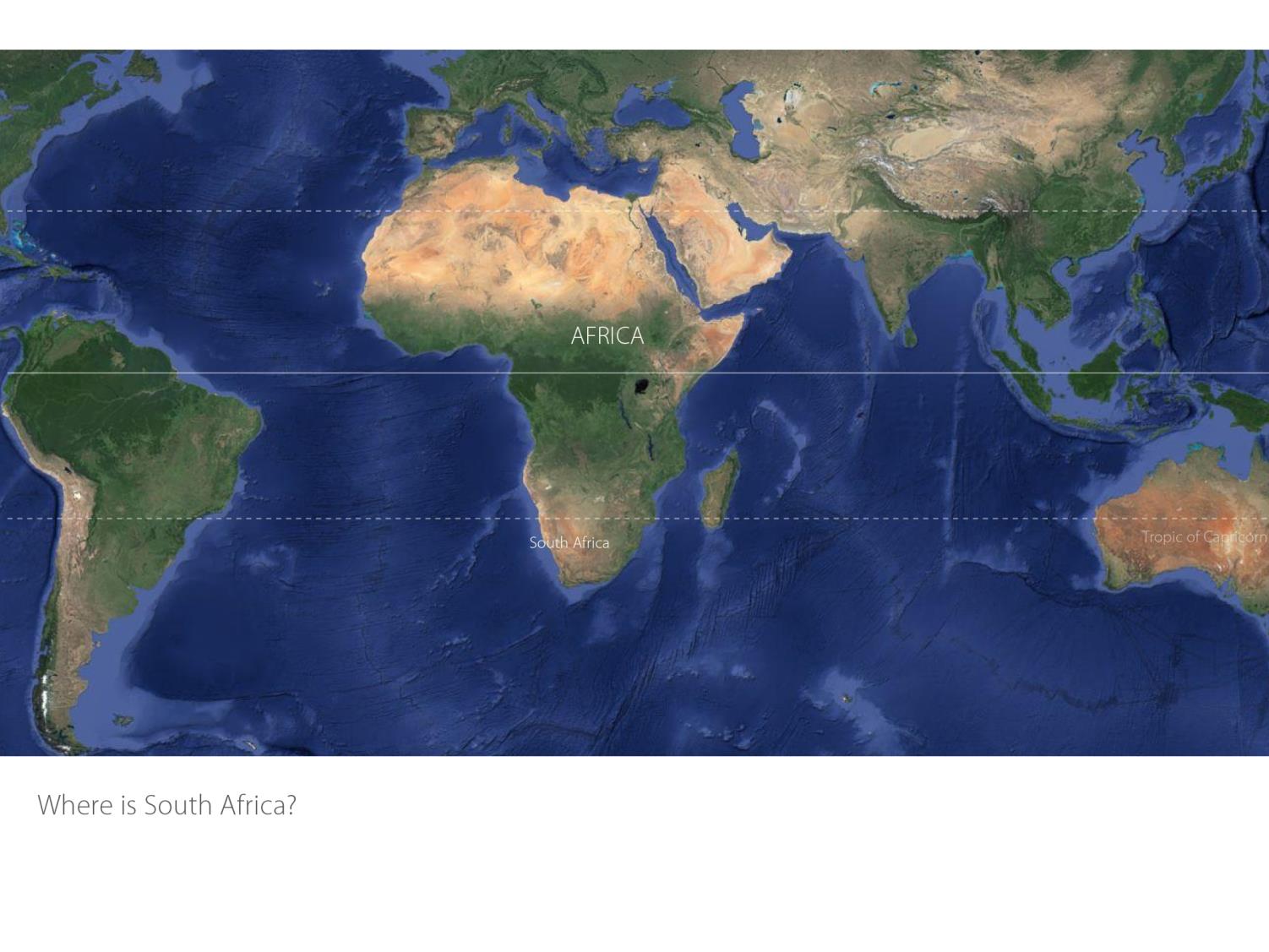 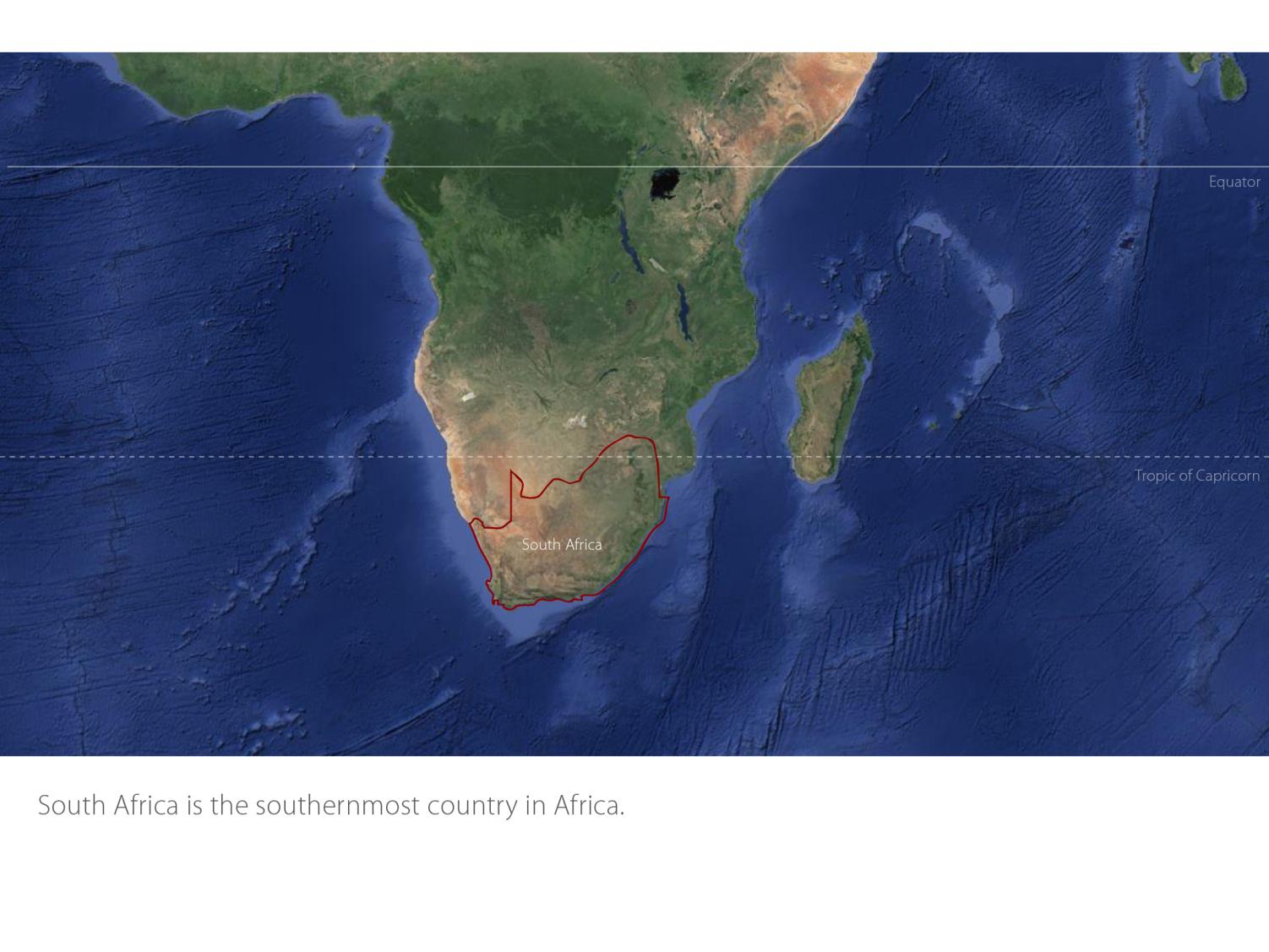 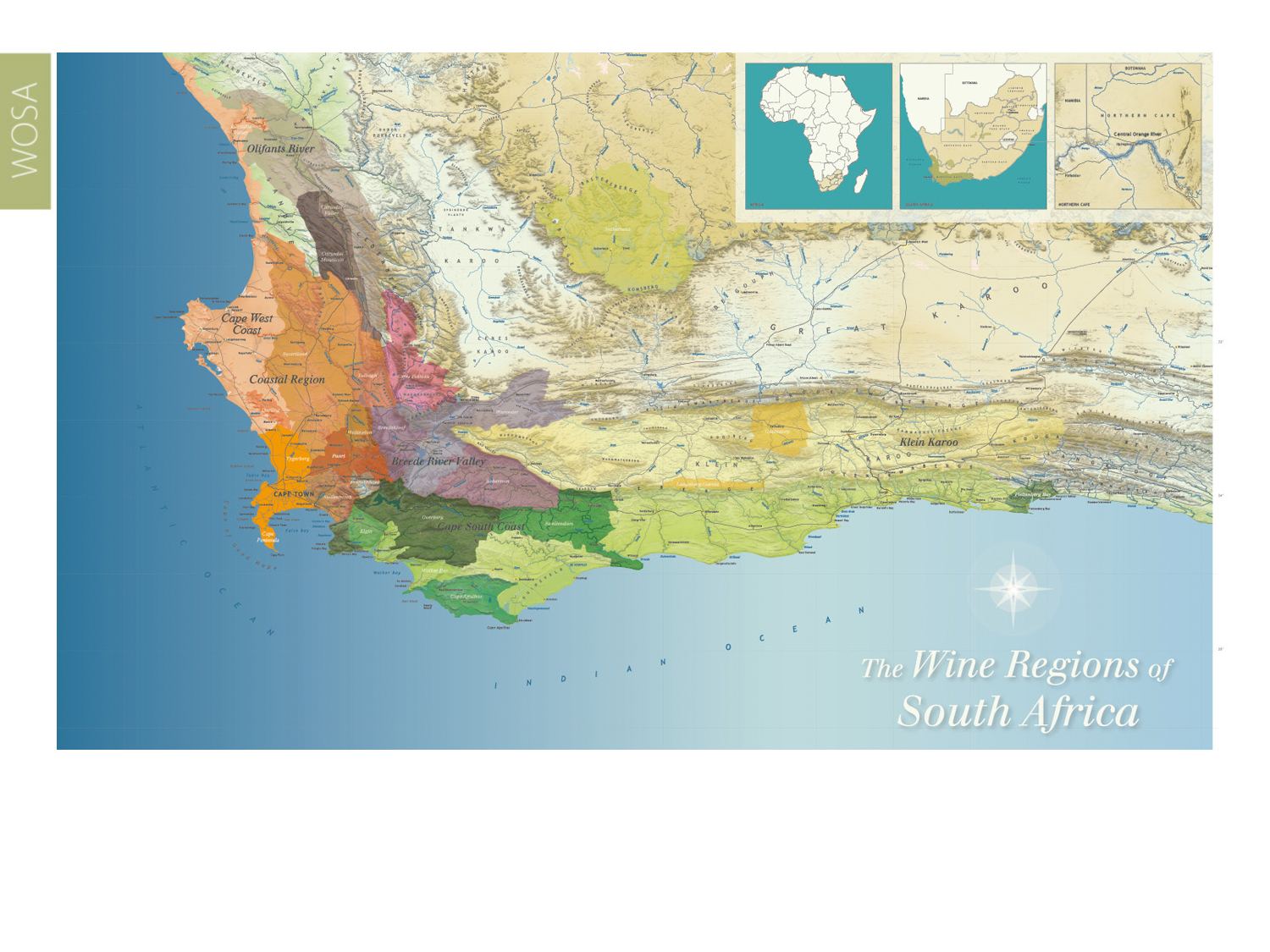 Our winelands are located at the very tip of South Africa.
Cape South Coast
Bot River
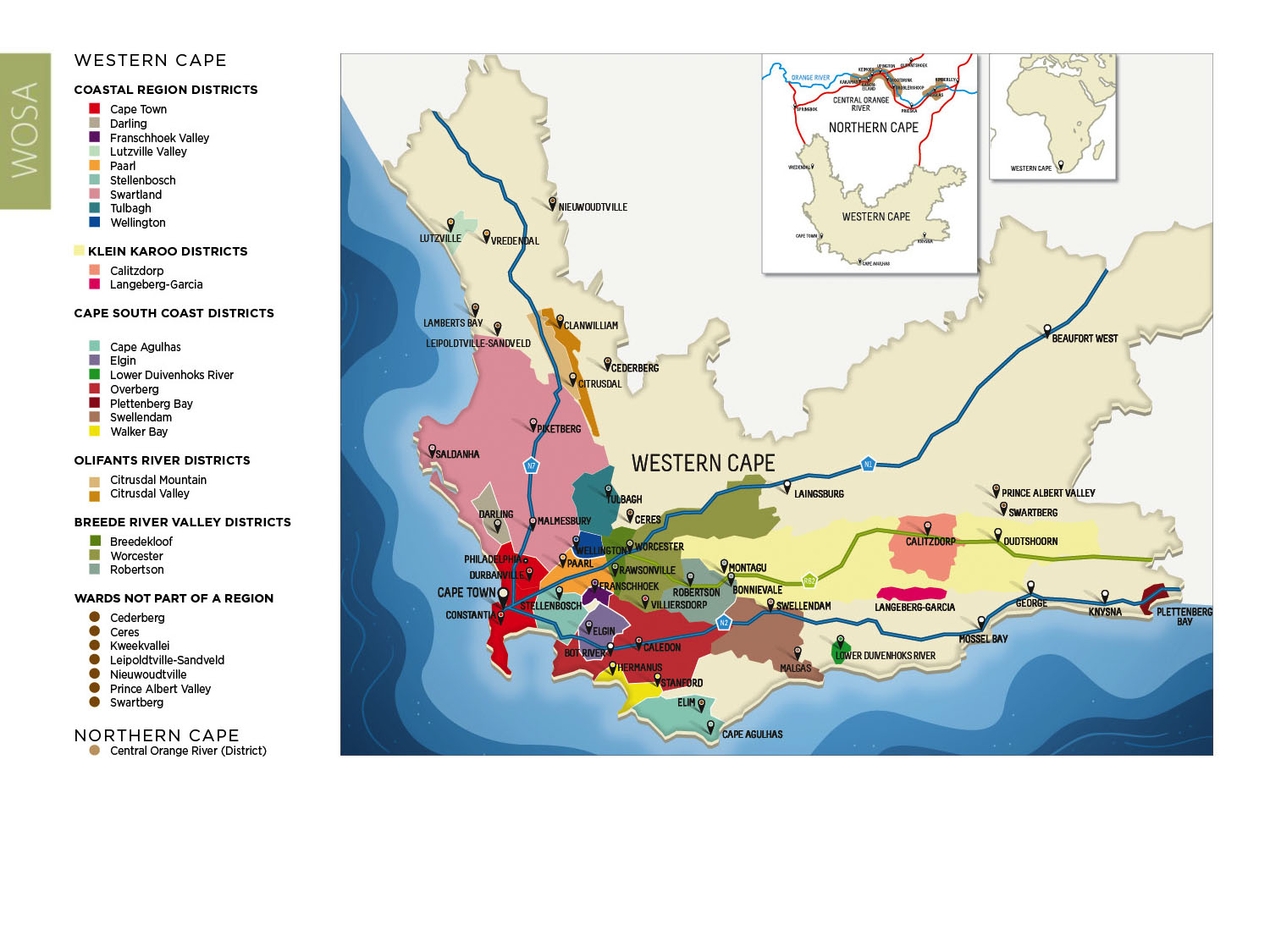 PRODUCTION AREAS: Districts of South Africa.
Cape South Coast
Bot River
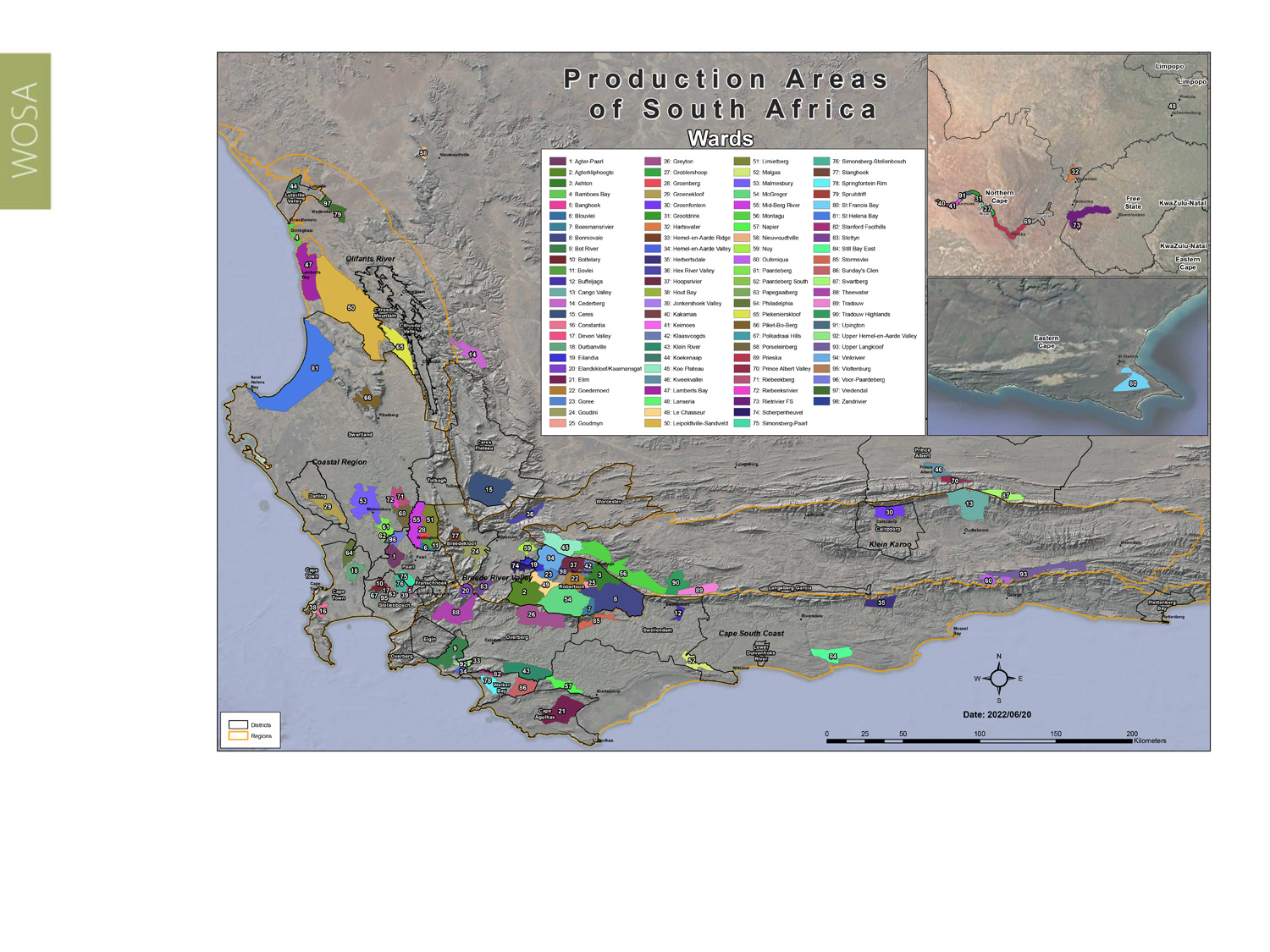 Wards of South Africa.
Cape South Coast
Bot River
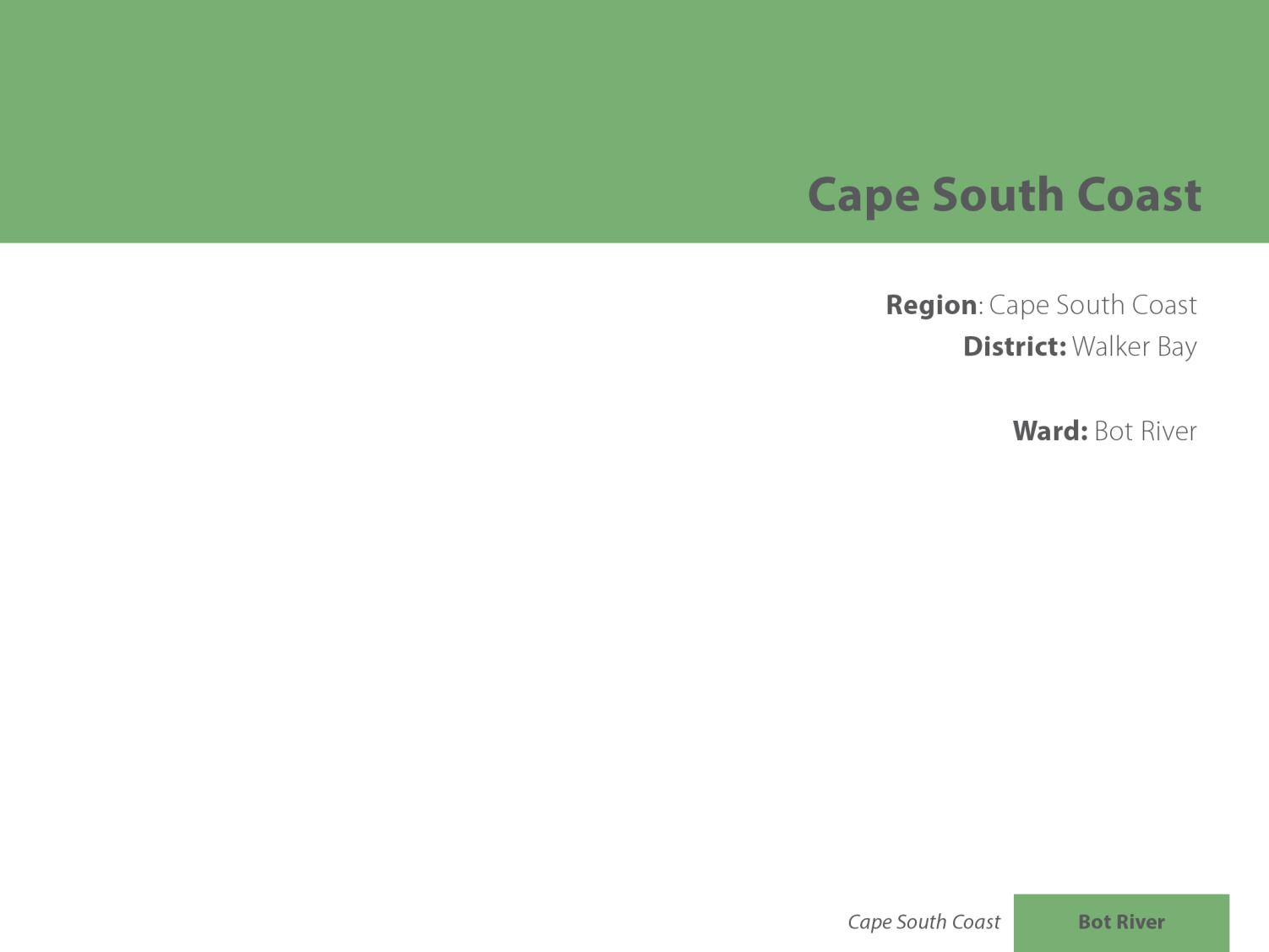 Cape South Coast
Bot River
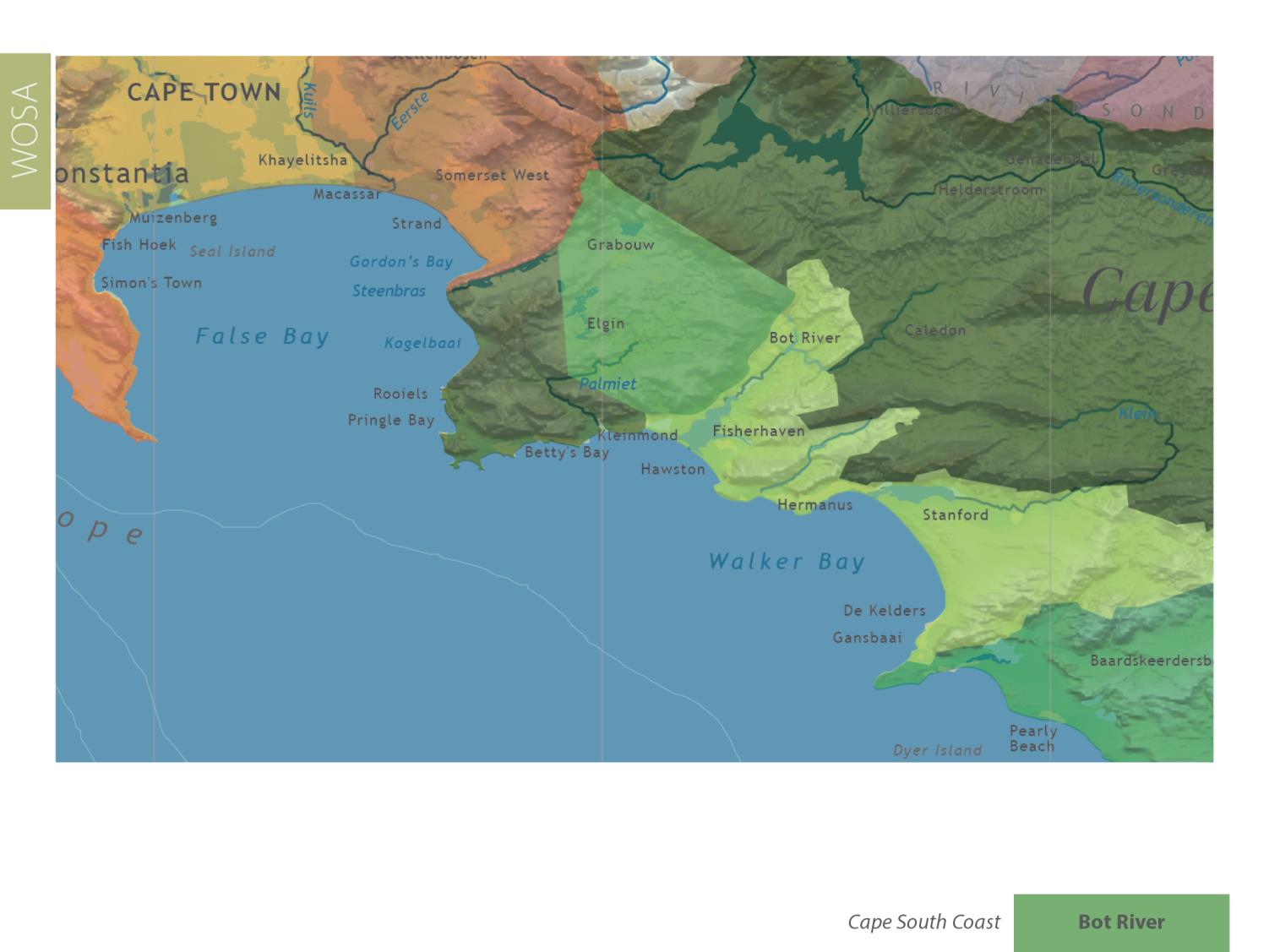 Cape South Coast
Bot River
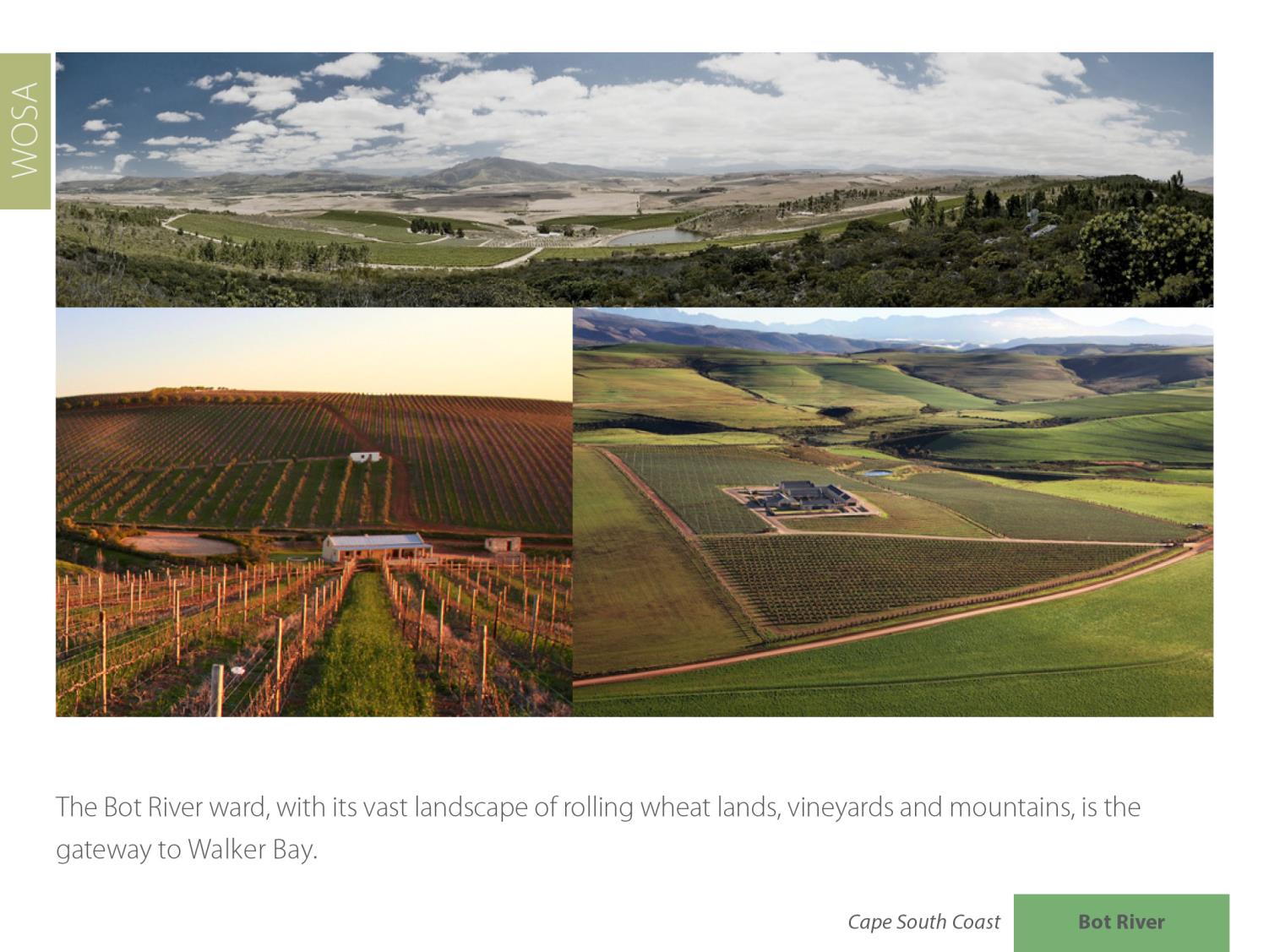 Cape South Coast
Bot River
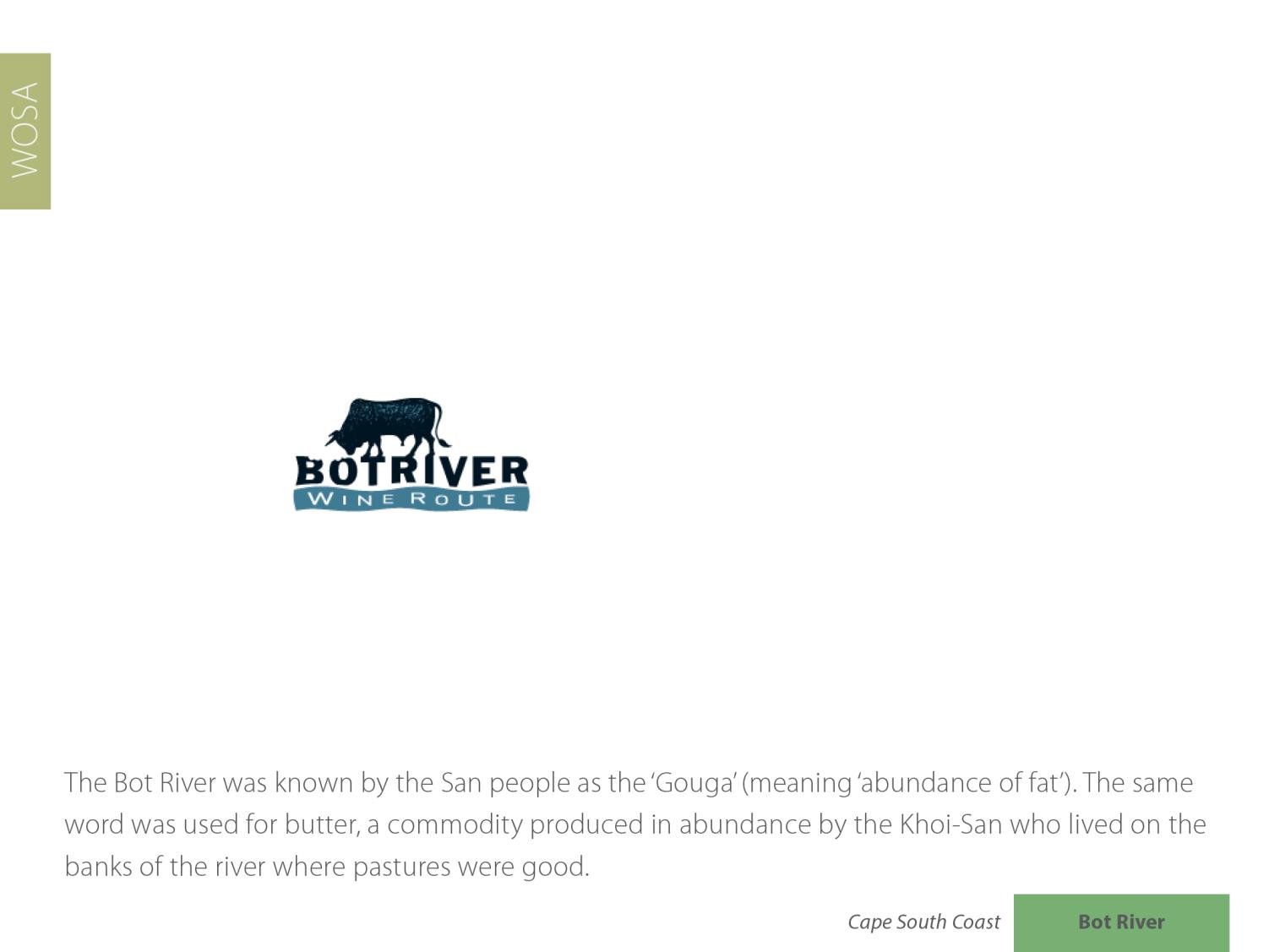 Cape South Coast
Bot River
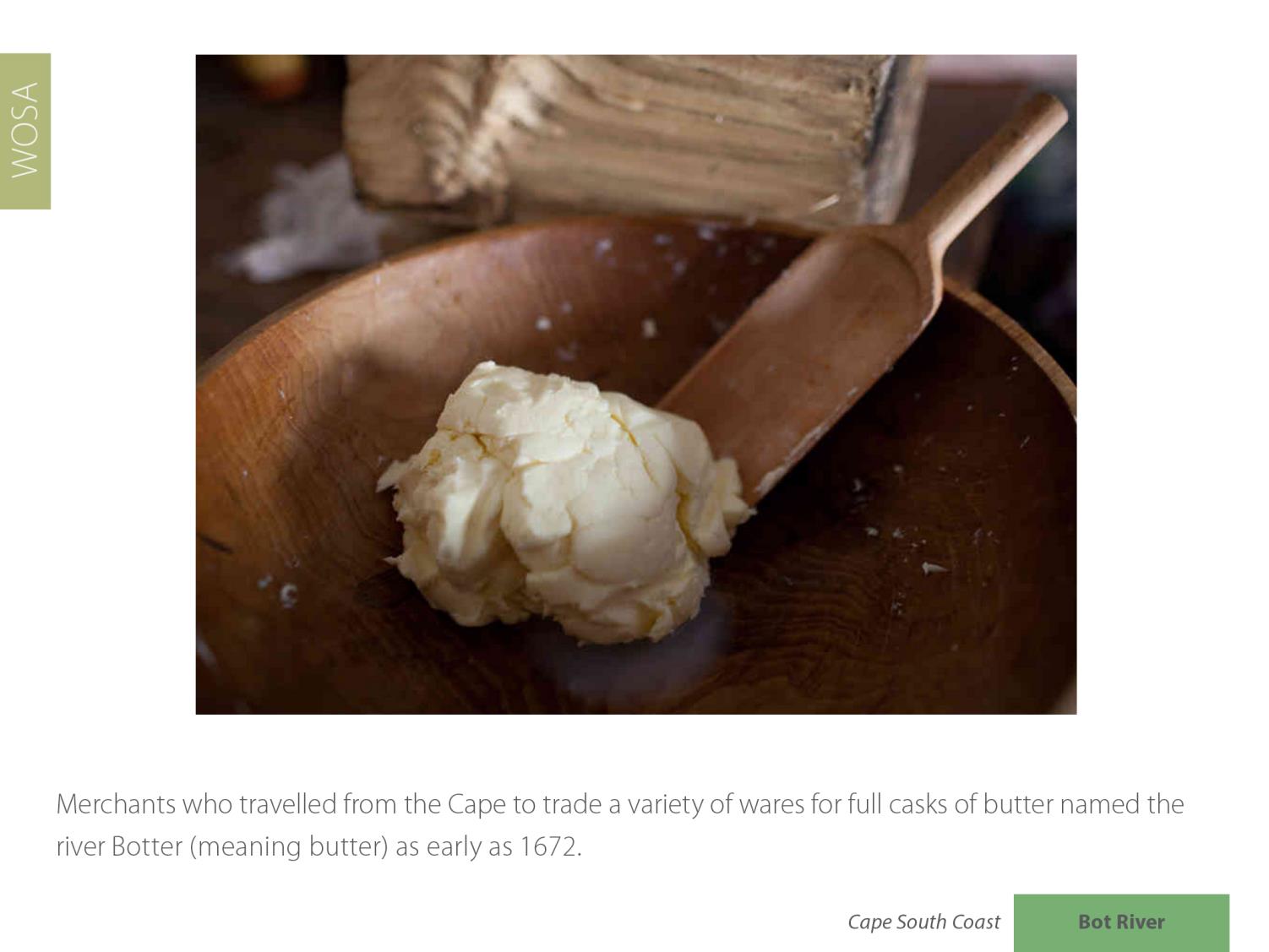 Cape South Coast
Bot River
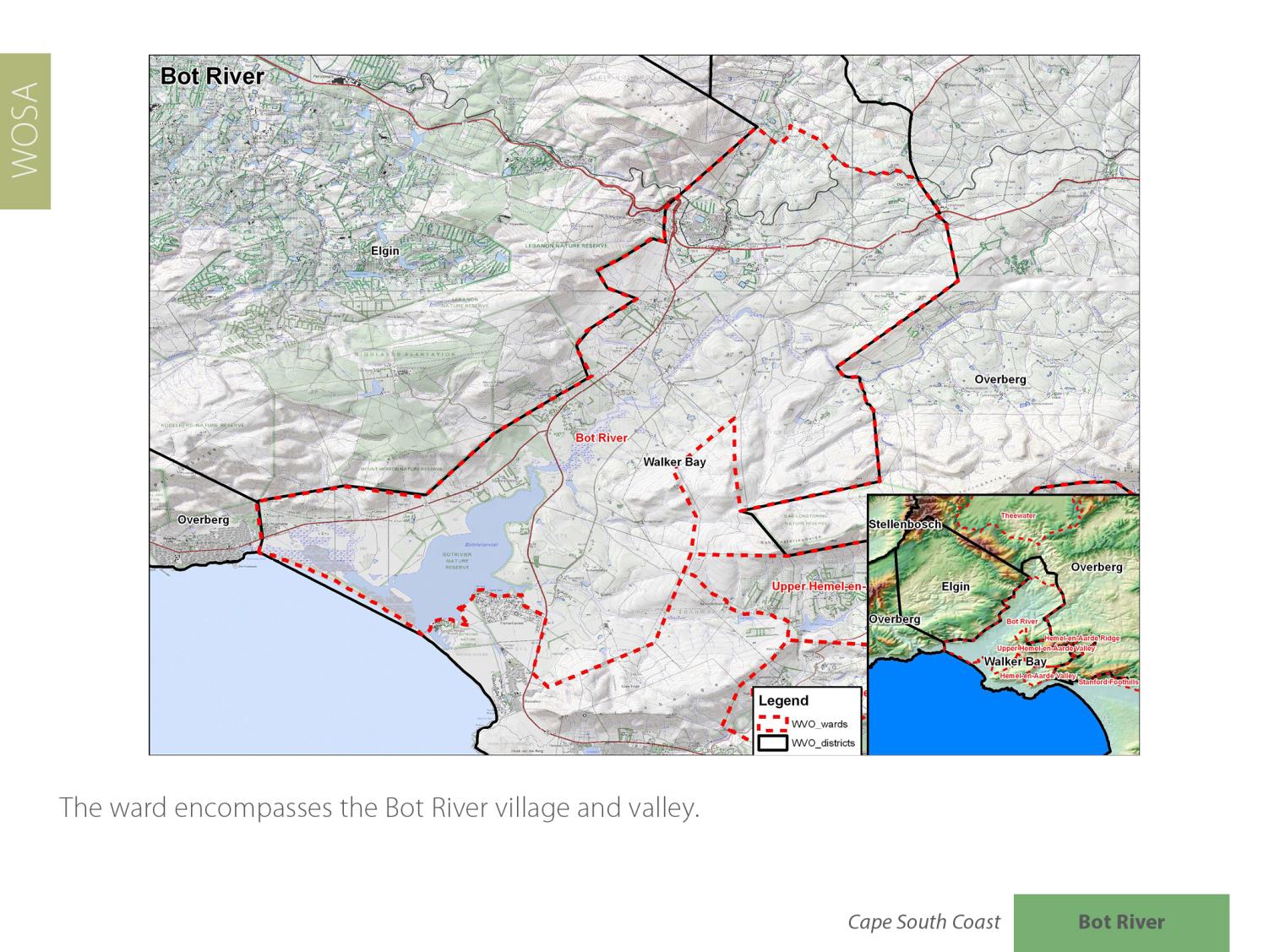 Cape South Coast
Bot River
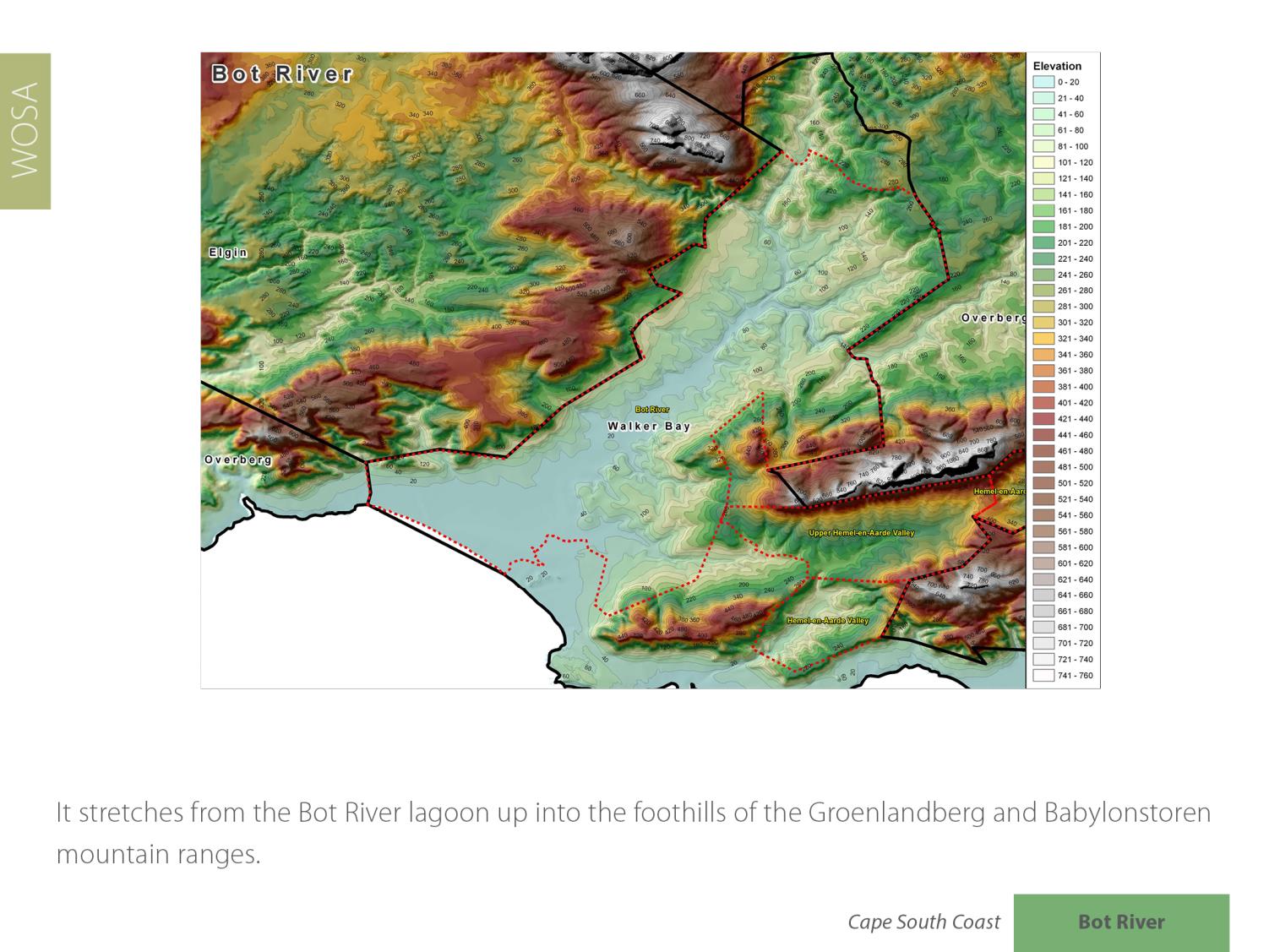 Cape South Coast
Bot River
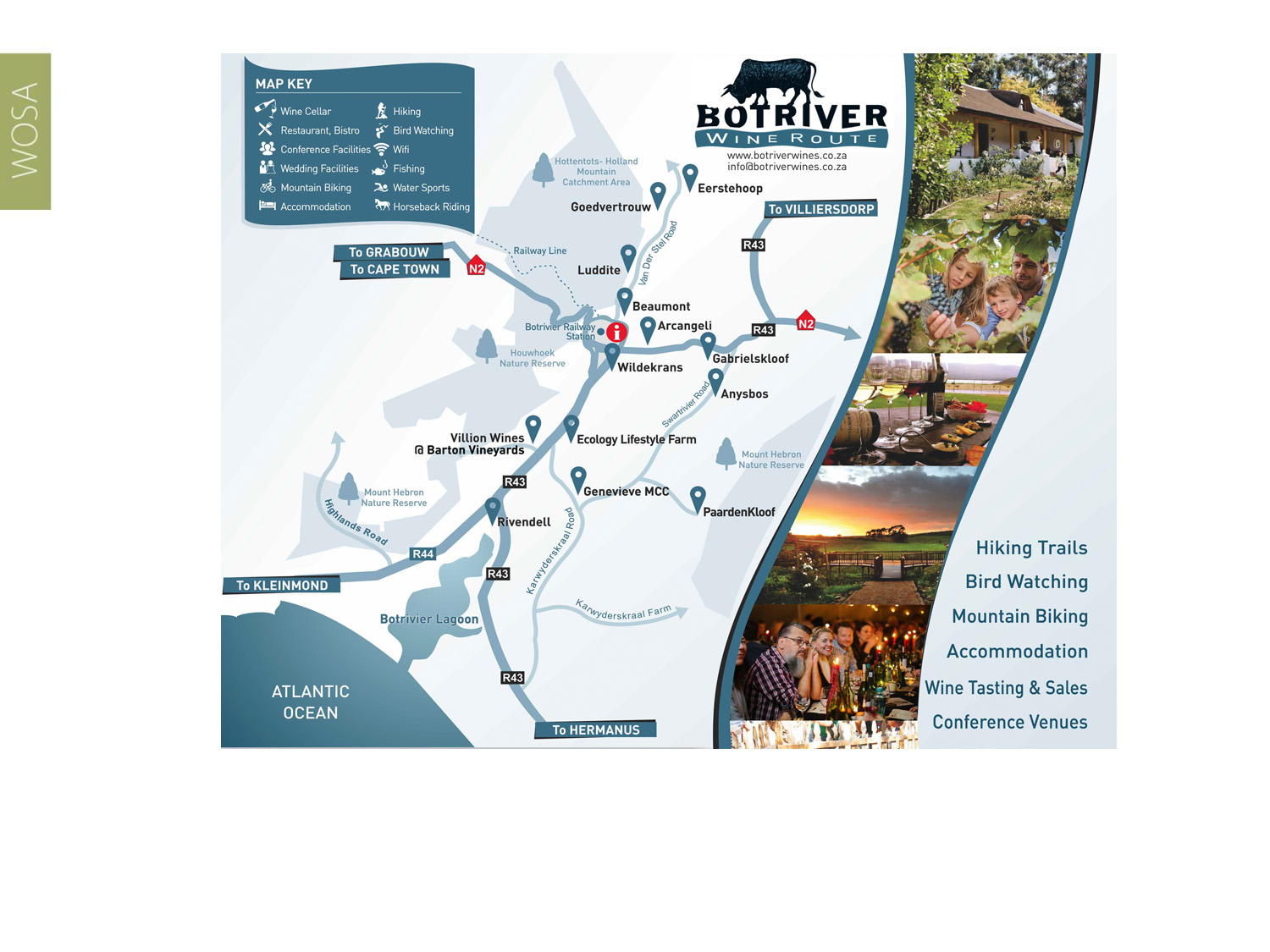 Most of the wineries are centred within a 10 km radius around the village.
Cape South Coast
Bot River
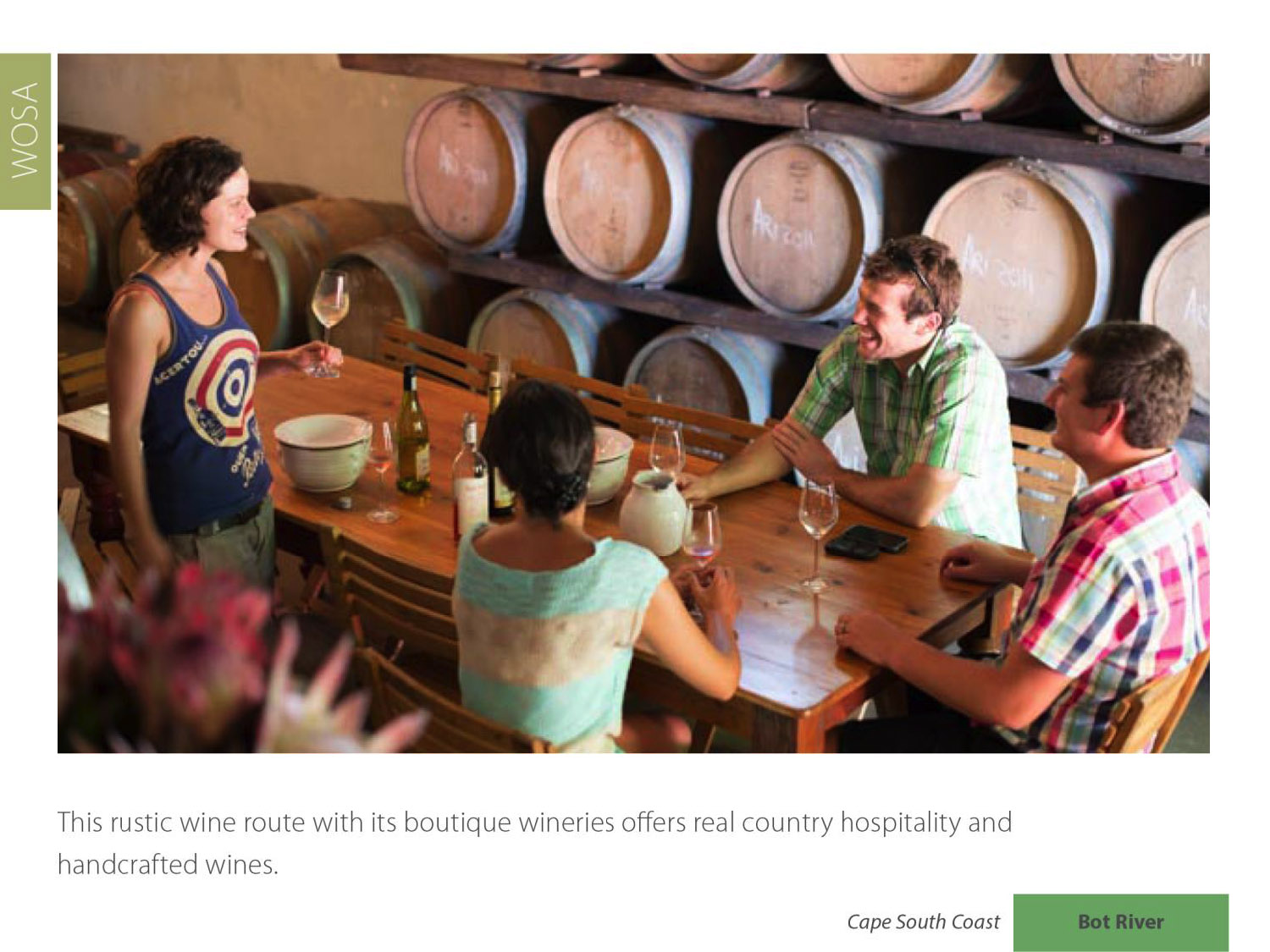 Cape South Coast
Bot River
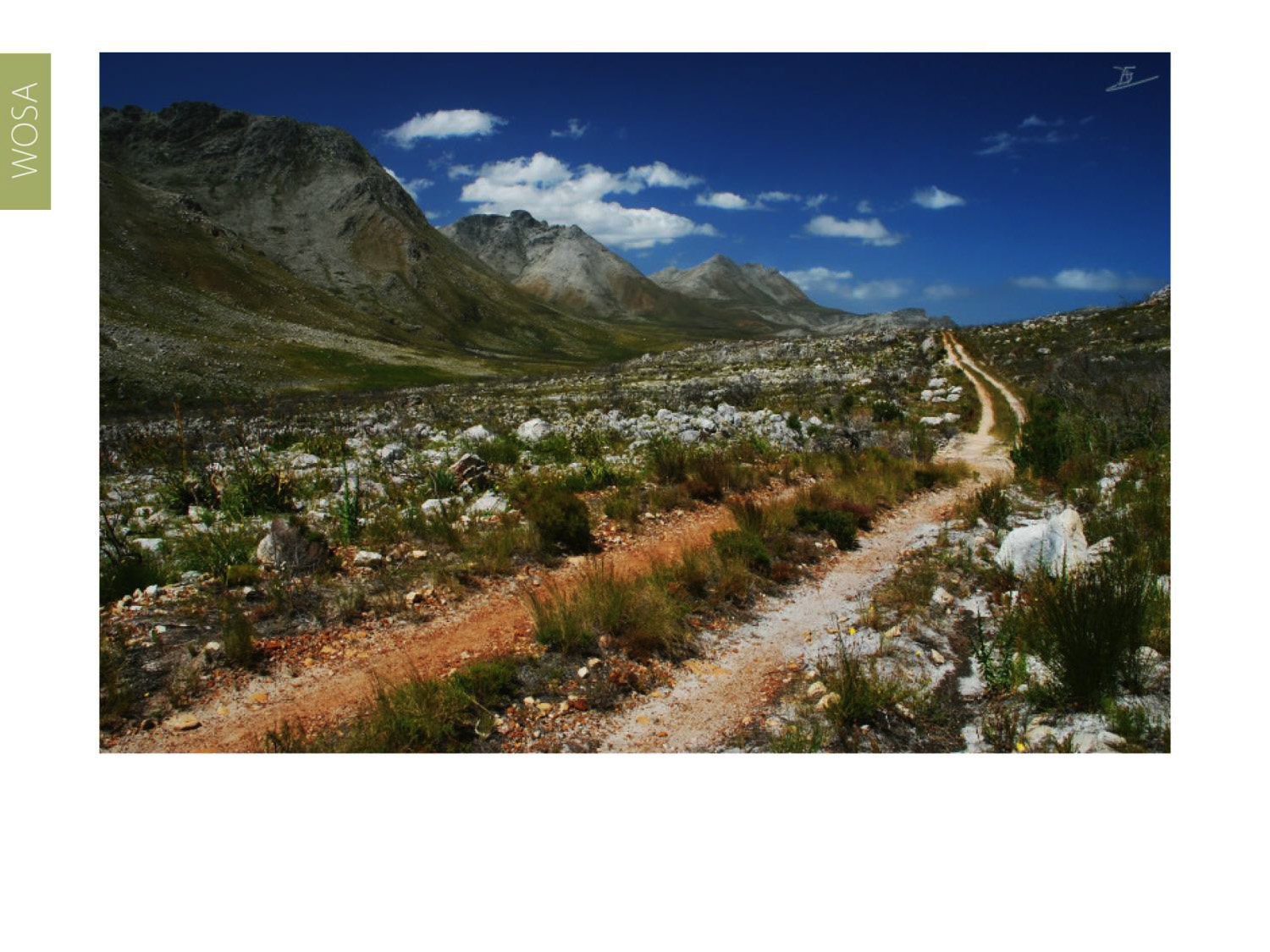 The ward borders the Kogelberg Biosphere. It is part of the Green Mountain Trail, the world’s first biodiversity wine route.
Cape South Coast
Bot River
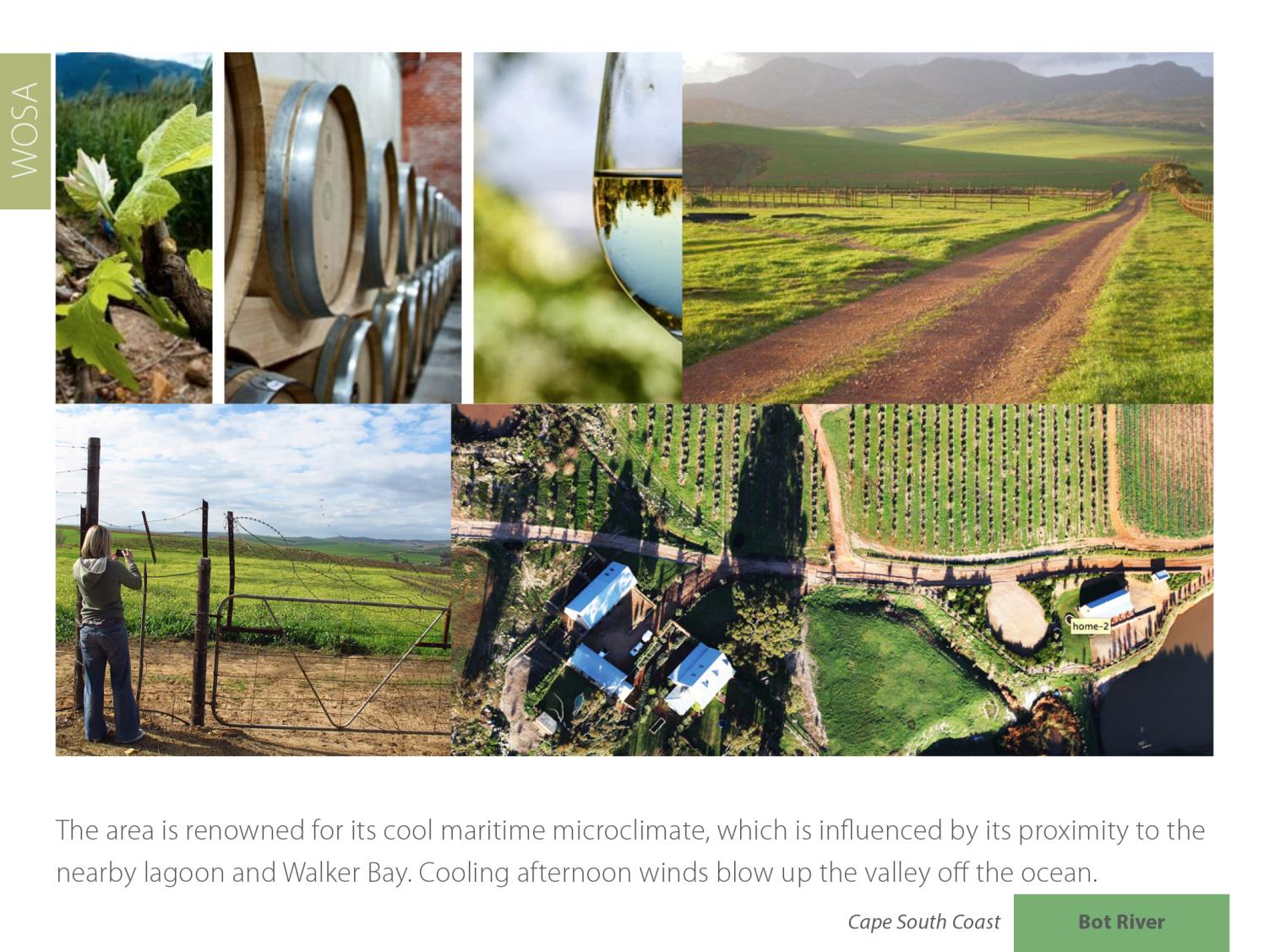 Cape South Coast
Bot River
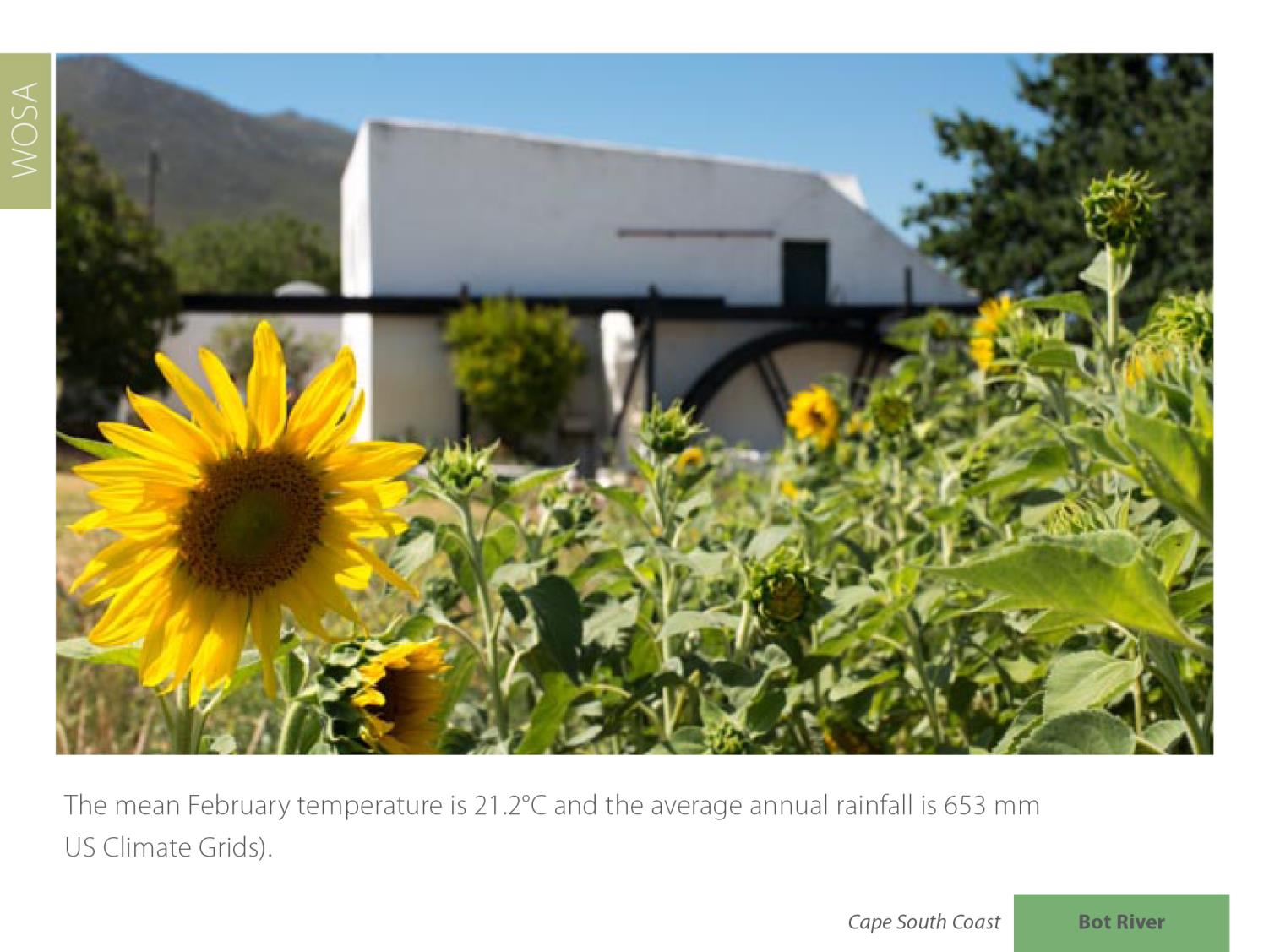 The mean February temperature is 21.2°C and the average annual rainfall is 653 mm (US Climate Grids).
Cape South Coast
Bot River
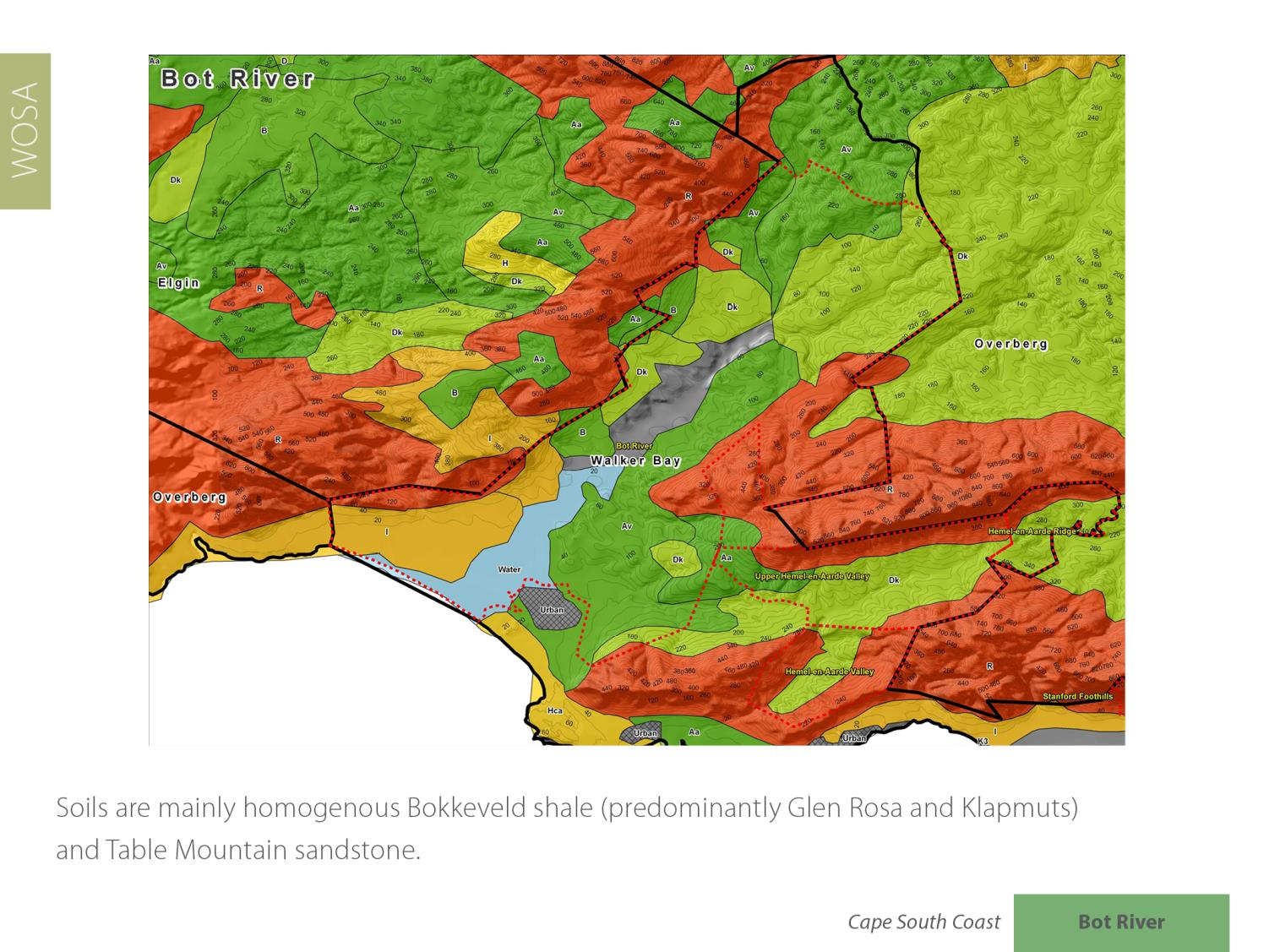 Cape South Coast
Bot River
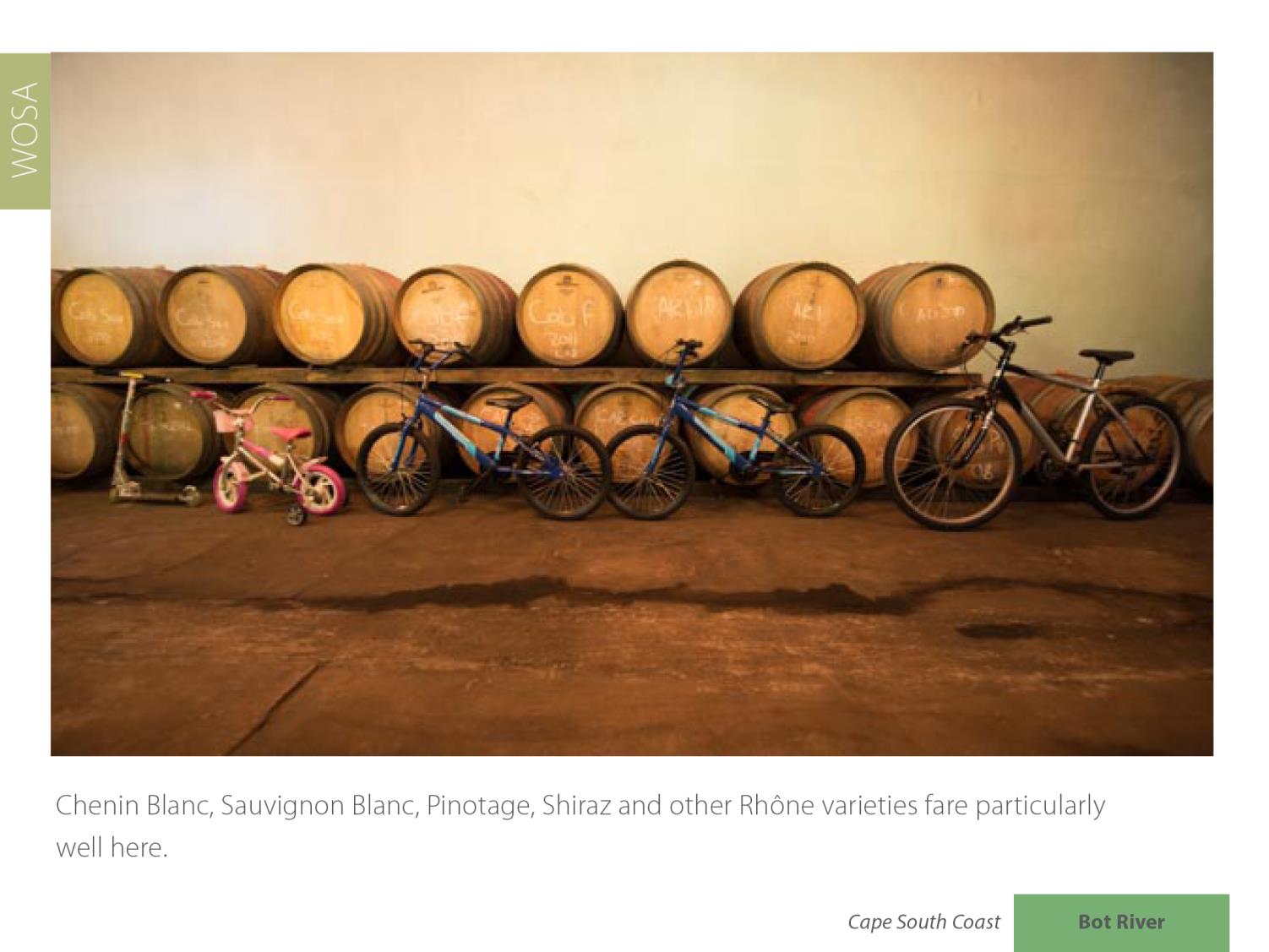 Cape South Coast
Bot River
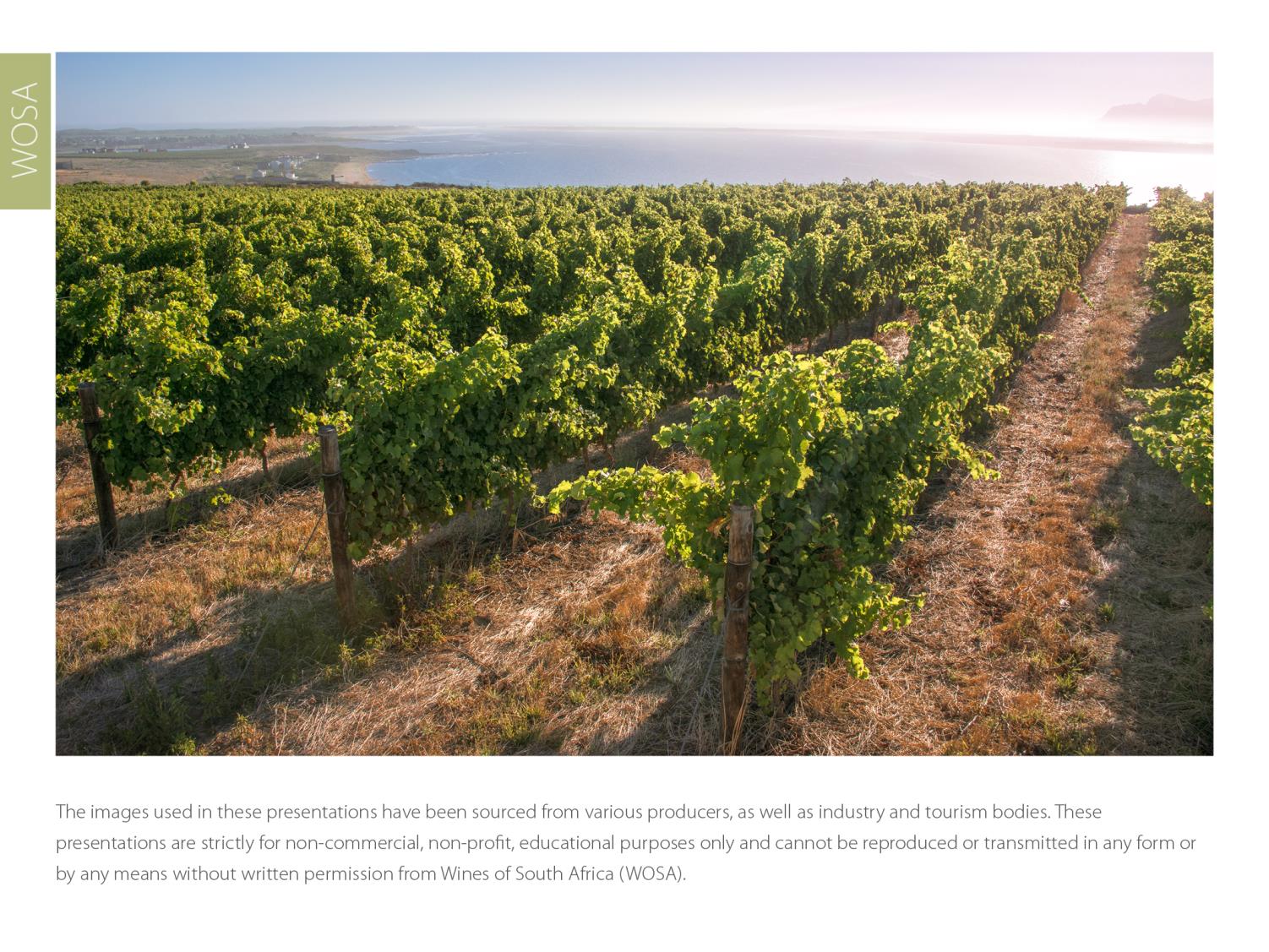 The images used in these presentations have been sourced from various producers, as well as industry and tourism bodies. These presentations are strictly for non-commercial, non-profit, educational purposes only and cannot be reproduced or transmitted in any form or by any means without written permission from Wines of South Africa (WoSA).
The Cape winelands, considered by many to be
the most beautiful in the world, have a network of
diverse and well-run wine routes, affording visitors
a varied and unforgettable experience.
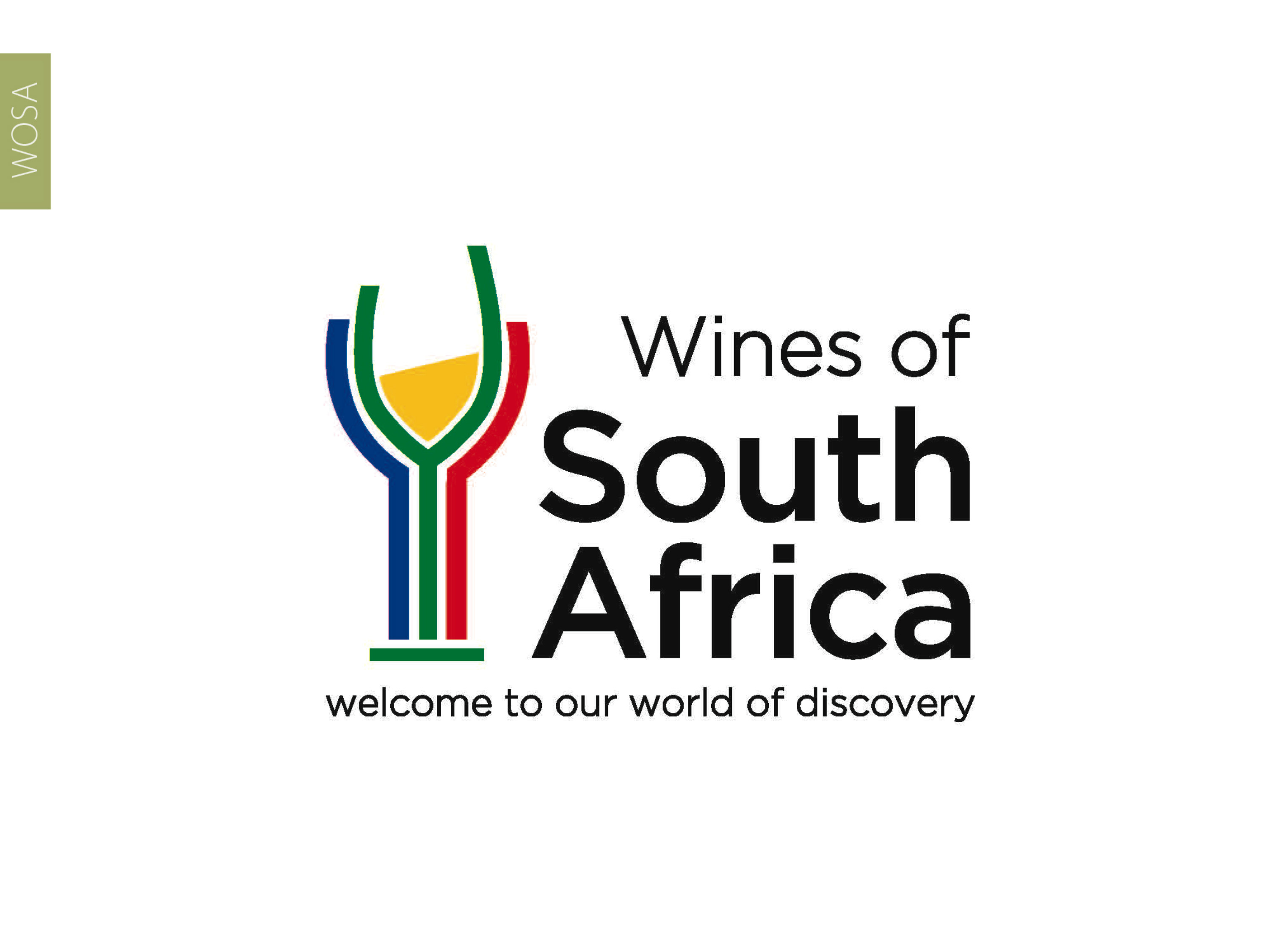 THE END